12th Grade
Registration Seminar
IB Senior Year
HL MATH – Ms. Weaver to review differences
IB history requirement has changed – can have 3 or 4 histories for graduation
Core Components – The IB Diploma
CAS
Creativity
Activity
Service
TOK
Theory of Knowledge
EE 
Extended Essay
Electives
AP Human Geo
AP Stats
AP Computer Science 
Principles
A
AP European History
AP Environmental Science
AP Gov
AP Micro Econ
Unweighted classes:
PE /TA 
Psych 1/2, Sociology, Anthropology, Law Studies/Court Procedures
Art 2D/3D (required for UC Schools)
Band, Chorus Theatre, Tech Theatre
CABAM – Business
Whatever else we offer – on back of course registration form
CABAM- business
Business Supervision & Management (Business Communication, Entrepreneurship & Small Business, QuickBooks Online)
Business & Entrepreneurial Principles (H)(C)
Legal Aspects of Business (H) 
Accounting Applications I (H)
Digital Design (Adobe Photoshop, Illustrator, InDesign, & More)
Digital Design I, II, III & IV (H) (C)
Hospitality & Tourism Management (Business Communication, and Entrepreneurship & Small Business Management, ServSafe)
Introduction to Hospitality & Tourism (C)
Technology for Hospitality & Tourism
Hospitality & Tourism Marketing & Management (H)
Hospitality & Tourism Internship
CABAM-Business
Sports, Recreation & Entertainment Marketing 
(Business Communication, and Entrepreneurship & Small Business Management, Social Media Marketing)
Sports, Recreation & Entertainment Essentials
Sports, Recreation & Entertainment Applications
Sports, Recreation & Entertainment Marketing & Management
Sports, Recreation & Entertainment Internship

Television Production (Adobe - Premiere Pro & More, Business Communication, Social Media Marketing)
Digital Media Technology 1-4

Also available:
Digital Information Technology (Recommended for all program participants)
AP Computer Science Principles and AP Comp Sci A
Personal Financial Literacy (H) (1 Semester)
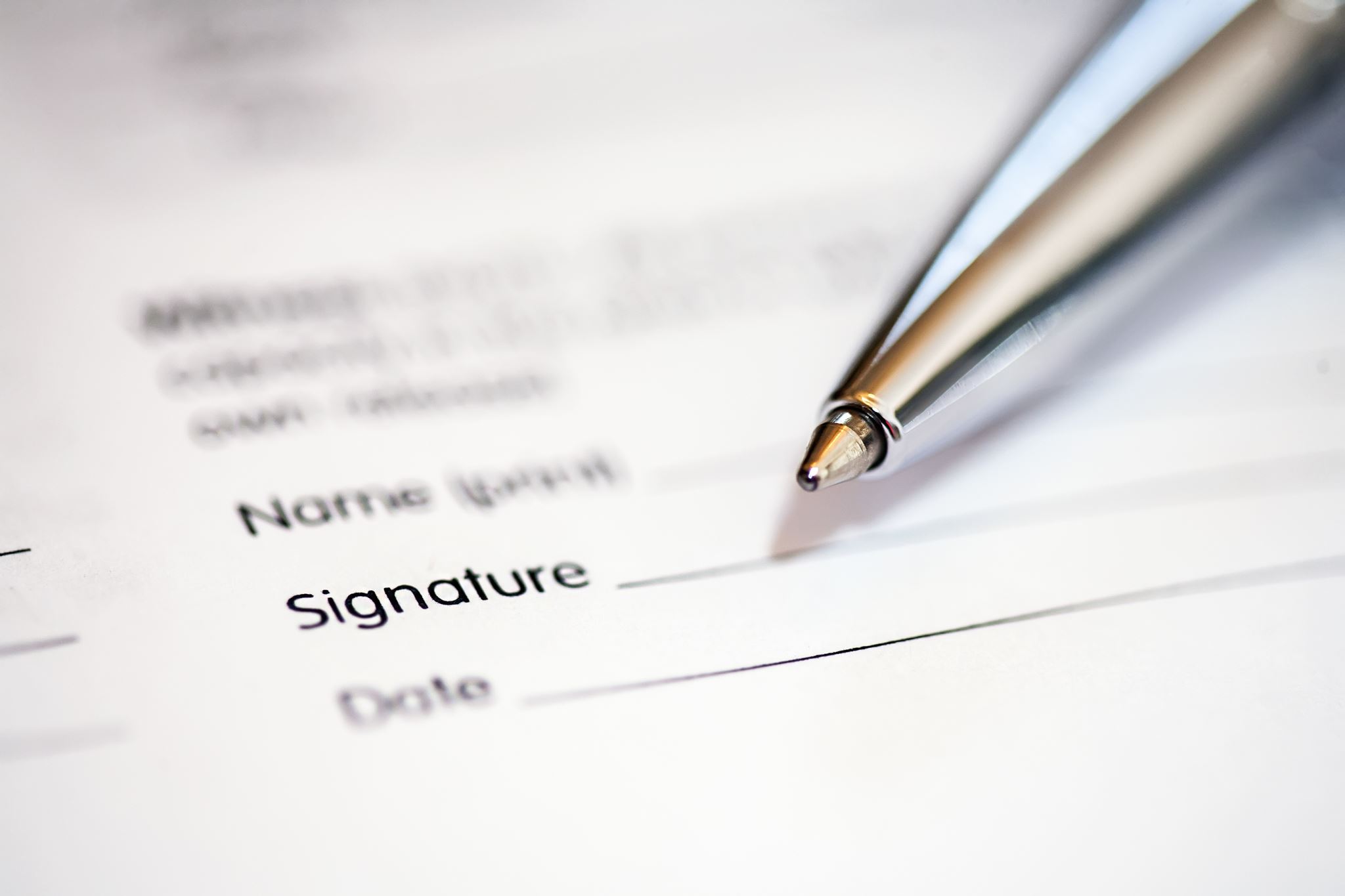 Course Registration Form
Sign your registration form
Have your parents sign your form
Return to school by 1/26/2024
Turn into the IB Office
SL History Students and electives next year - CAVeat
Schedule with IB Film or Traditional Elective
Schedule with IB Film/Traditional Elective and Music or Theatre
Schedule with IB Music or IB Theatre and IB Sports Exercise Science
Schedule with IB Sports Exercise Science
Schedule with IB Visual Art
info
Summer – Things to know
Dual Enrollment
Virtual School
Bright Futures
Students can view classes starting March 11.
Registration opens March 27.
Must see me for enrolling
FLVS or PVS
Email me once you sign up 
Email Mrs. Striblen after June 7th
Please get all proposals in before the last day of school. 
If after that, email to Mrs. Striblen
Paper copies ONLY. No more Profferfish.
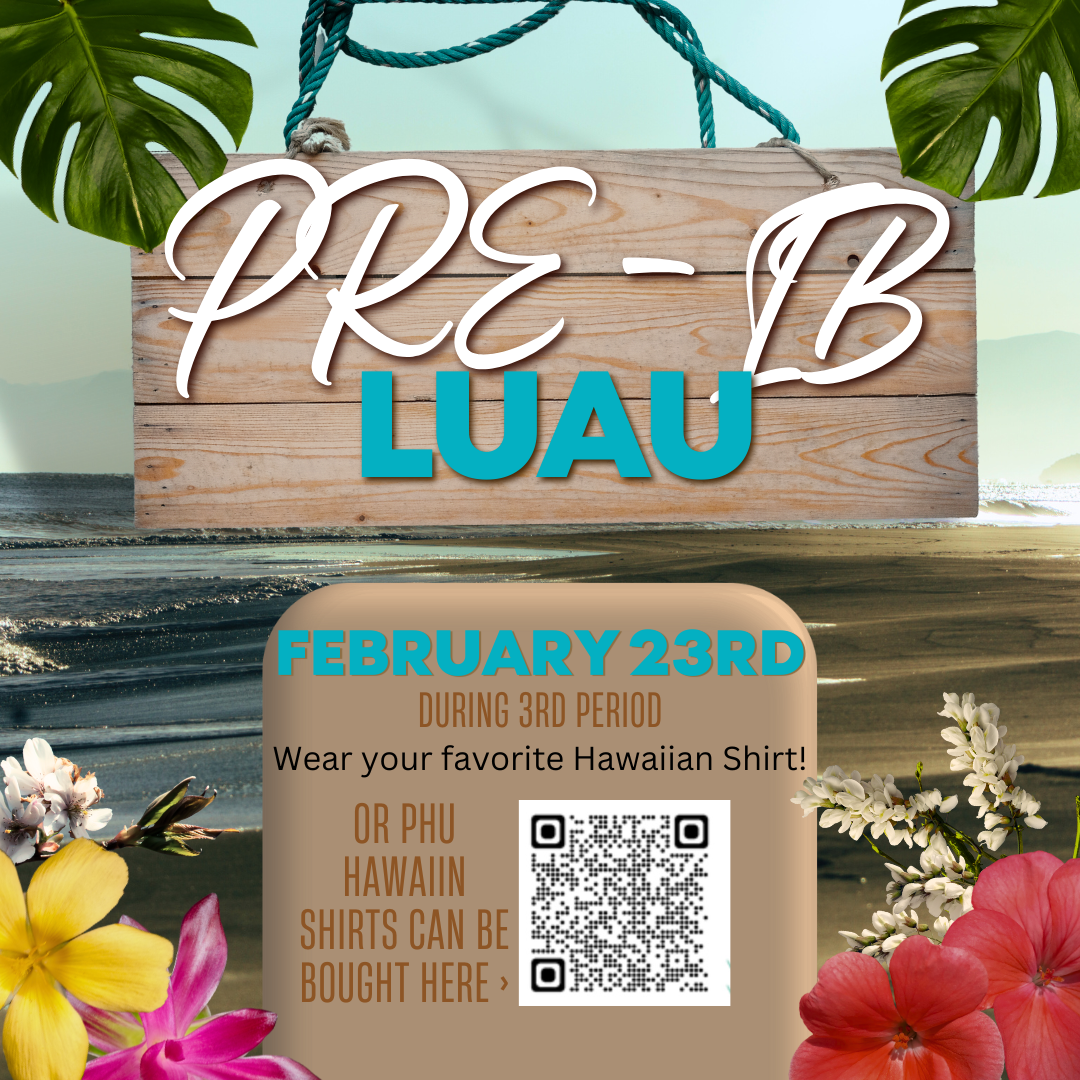 Anyone want to help for their CAS project?
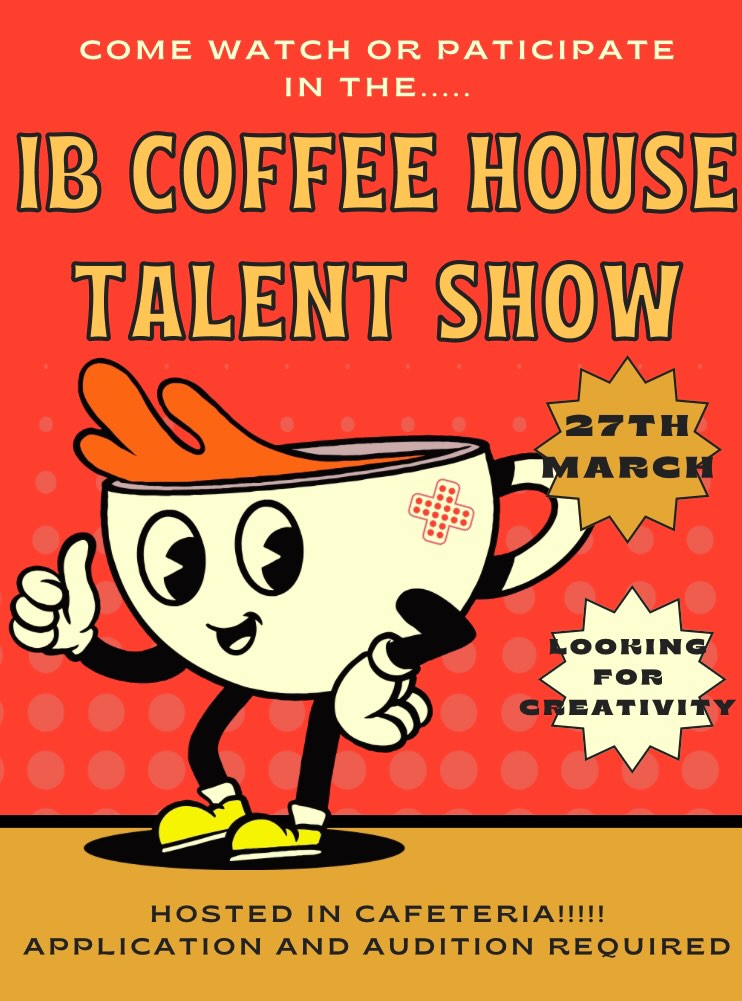 Looking for talent
Need MC – Master of Ceremonies (hosts)